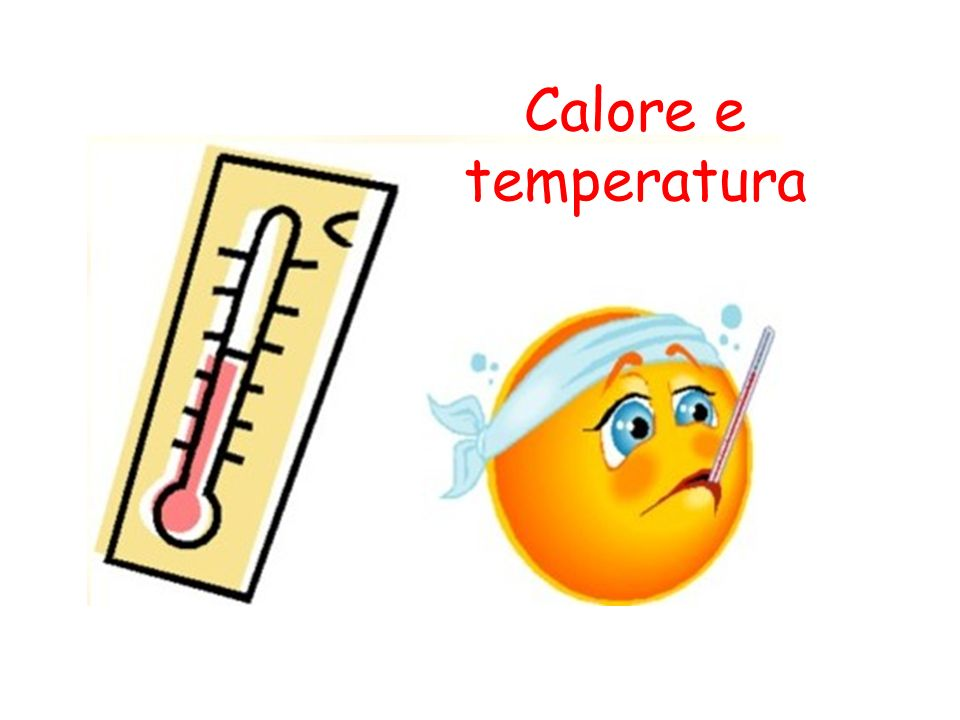 Calore e temperatura sono concetti che vengono spesso confusi nell’uso comune, ma sono in realtà due grandezze  fisiche ben distinte.
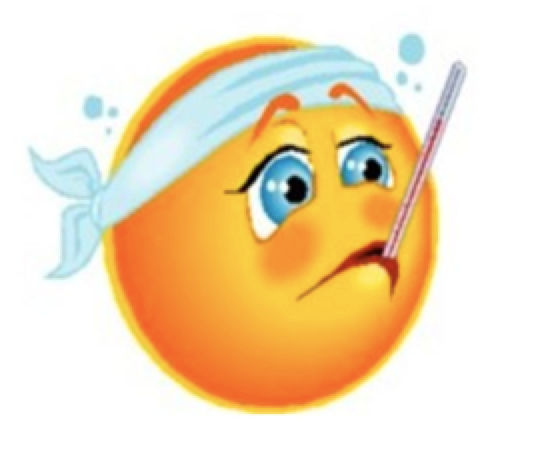 Il calore è una forma di energia che ha tendenza a trasferirsi  dai corpi a temperatura maggiore a un corpo a temperatura minore
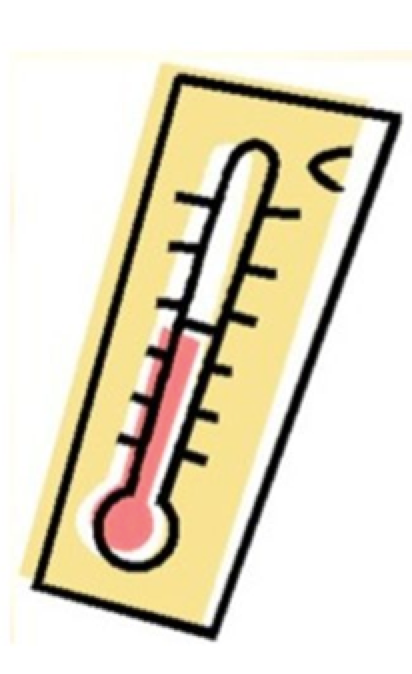 La temperatura di un corpo misura il grado di agitazione delle particelle che lo compongono
Temperatura e Calore
Sentiamo freddo quando il nostro corpo cede calore, e sentiamo caldo quando il nostro corpo assorbe calore. In questo processo, la temperatura importa relativamente.
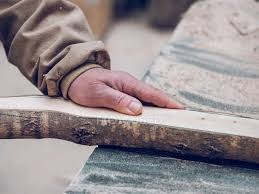 Dato che, in condizioni normali, le nostre mani sono più calde degli oggetti che tocchiamo, almeno quando questi si trovano alla temperatura ambiente e non fa troppo caldo, il calore passa generalmente dalle mani all'oggetto. 
Se però quest'oggetto è fatto di un materiale cattivo conduttore del calore (come per esempio il legno, o il cartone, o il polistirolo) il calore che passa è molto poco, e quindi non percepiamo la sensazione di freddo. 
Viceversa, se l'oggetto è di metallo, che è un buon conduttore, c'è un flusso importante di calore dalle nostre mani all'oggetto, e quindi sentiamo freddo.
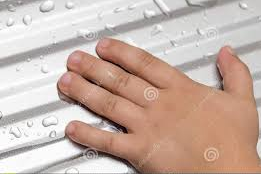 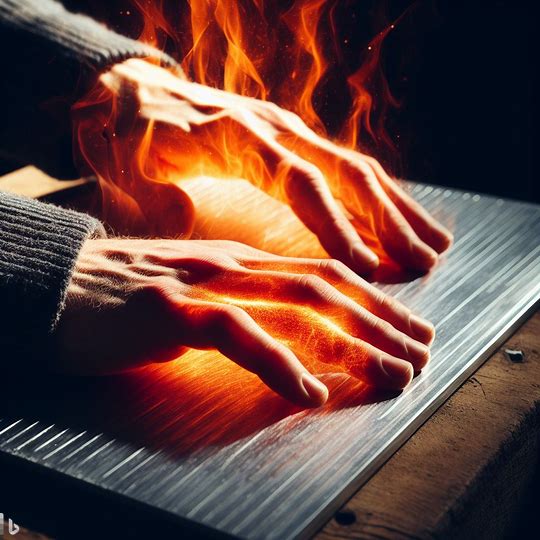 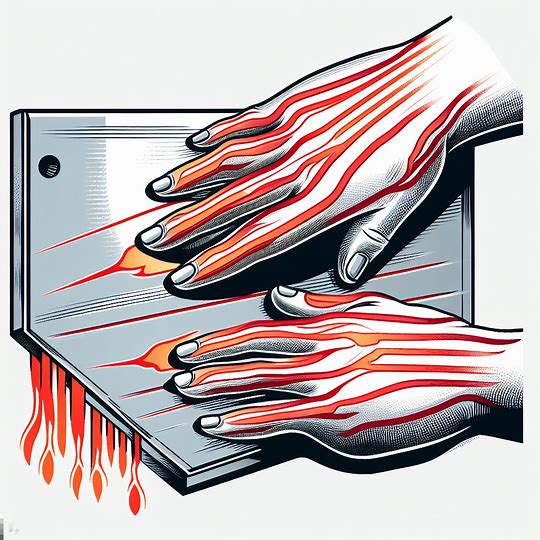 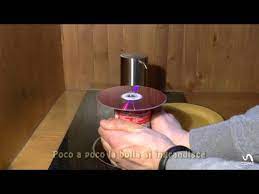 Trasmissione del calore
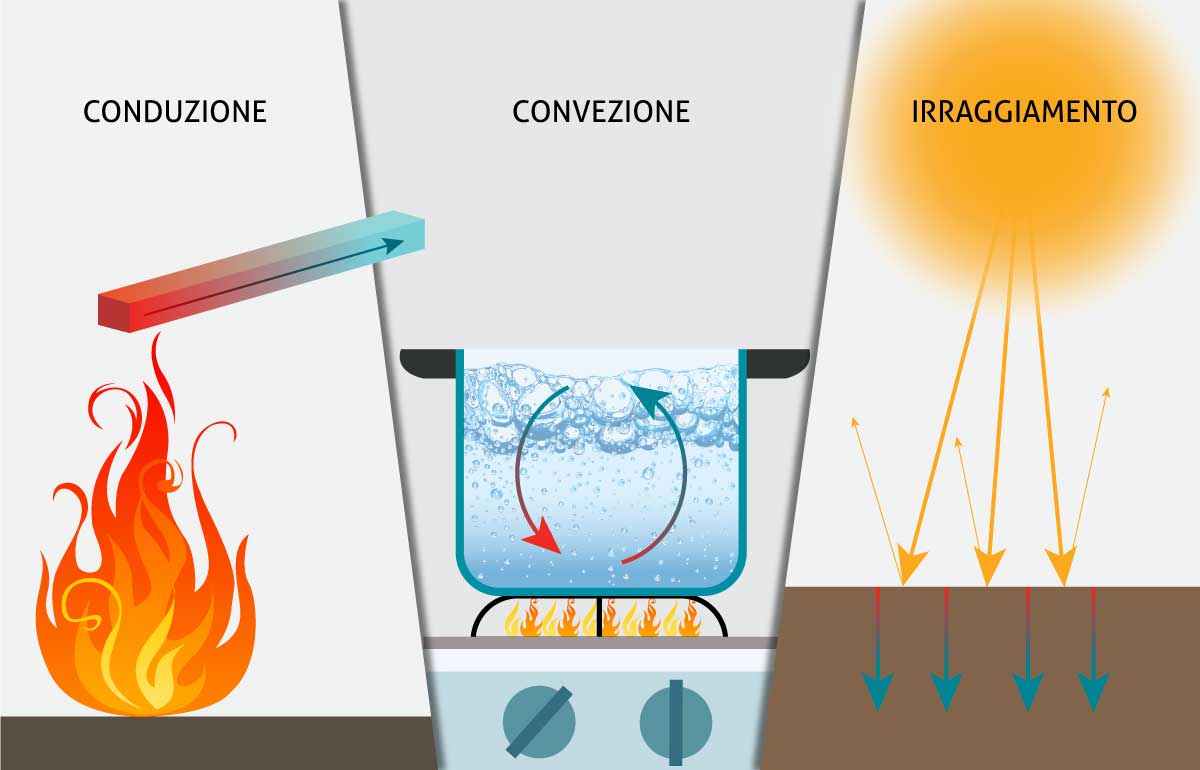 Trasmissione del calore
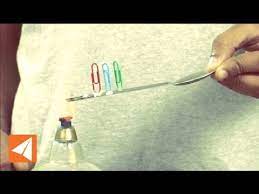 La conduzione
I moti convettivi
La trasmissione del calore per convezione si verifica ogni volta che un corpo viene posto in un fluido che si trovi a una temperatura diversa da quella del corpo stesso. A causa della differenza di temperatura, si ha un flusso di calore di natura conduttiva tra le pareti del corpo e le particelle del fluido con le quali è a contatto, provocando variazioni nella densità degli strati fluidi prossimi alla superficie. Le differenze di densità determinano il moto verso l’alto del fluido più leggero e verso il basso del fluido più pesante. In questo modo si ha un movimento di particelle verso regioni a temperature inferiori dove l’energia viene ceduta ad altre particelle. Assistiamo perciò ad un rimescolamento sia di particelle che di energia.
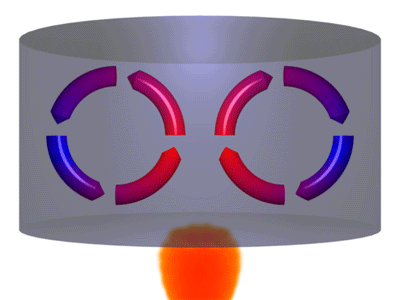 I moti convettivi
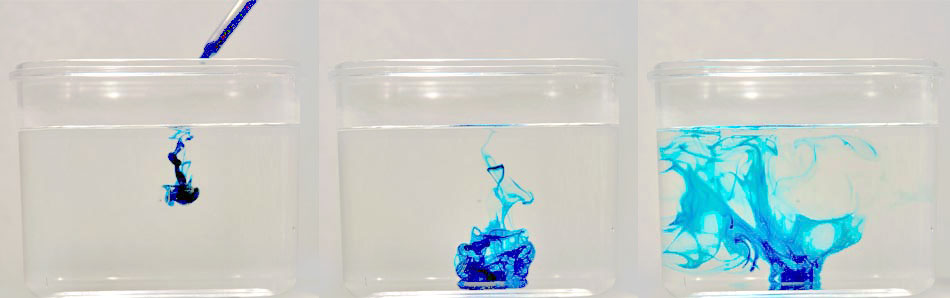 In un contenitore di acqua calda aggiungere alcune gocce di inchiostro, L’inchiostro più freddo, e quindi  più denso  dell’acqua calda, viene attirato dalla forza di gravità e va verso il fondo del contenitore ma nel contempo si scalda: colonne di inchiostro, simile a sbuffi di fumo, si alzano verso la superficie rendendo palese  che  l’inchiostro raggiunge presto la stessa temperatura
I moti convettivi
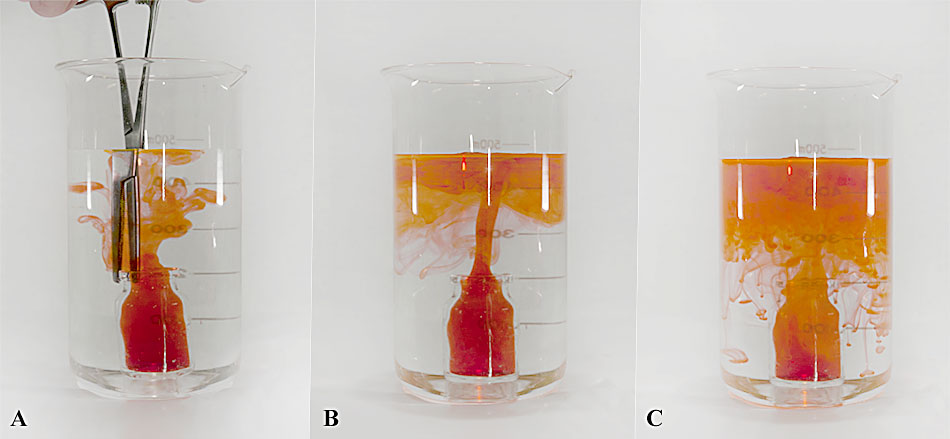 in un contenitore di acqua fredda viene immerso un contenitore più piccolo contenente acqua calda colorata (fig. A). L’acqua calda meno densa, e quindi più leggera a parità di volume , per il principio di Archimede galleggerà sull’acqua fredda. Al contrario l’acqua fredda, più densa,  occuperà il posto dell’acqua calda all’interno del contenitore più piccolo. Ne consegue che l’acqua calda colorata si vedrà salire, con un pennacchio, verso l’alto, disponendosi  negli  strati più  superficiali del liquido (fig. B). Dopo poco tempo gli strati più superficiali cominciano a raffreddarsi, ovvero a porsi in equilibrio termico con l’ambiente circostante (principio zero della termodinamica):  si vedranno pennacchi  colorati freddi scenderanno verso il basso dove l’acqua è stata scaldata dal contenuto del  contenitore piccolo (Fig. C).
La convezione
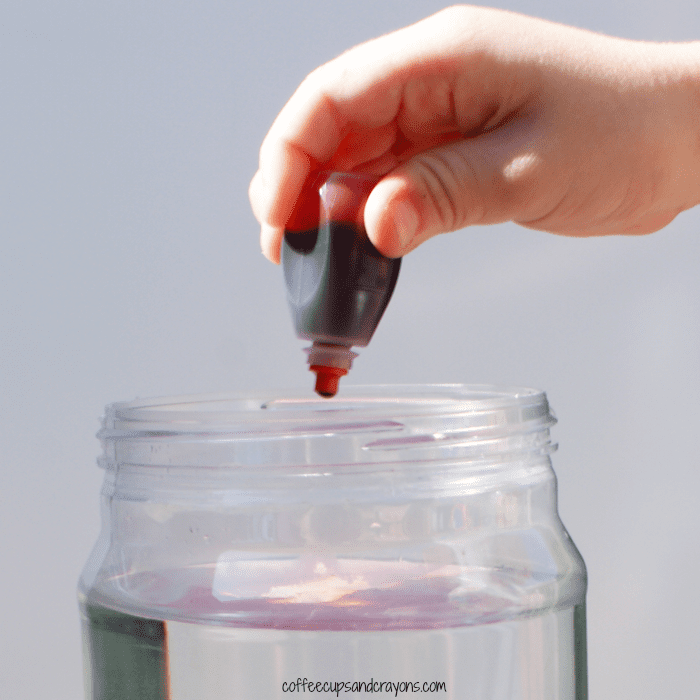 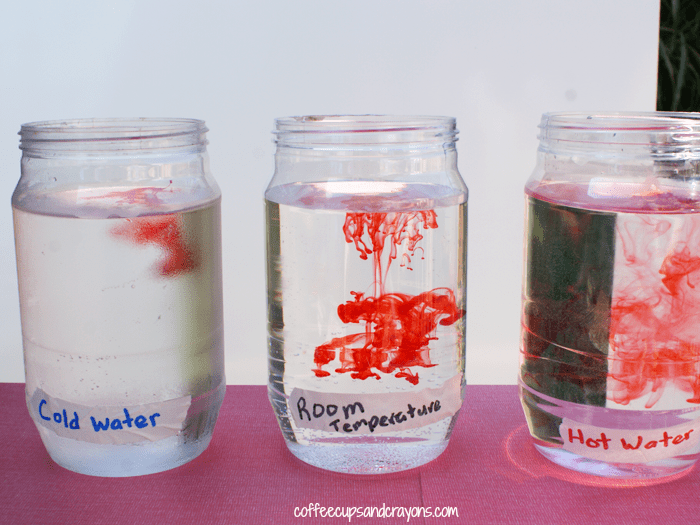 La convezione
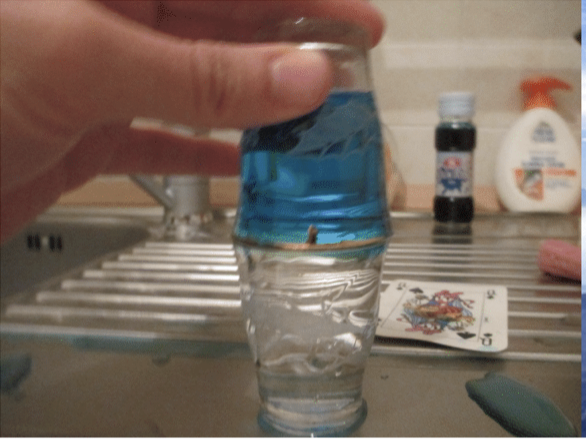 Invertendo la configurazione, acqua calda (colorata) sopra e acqua fredda sotto. L’acqua calda rimane in alto e quella fredda in basso, senza mescolarsi
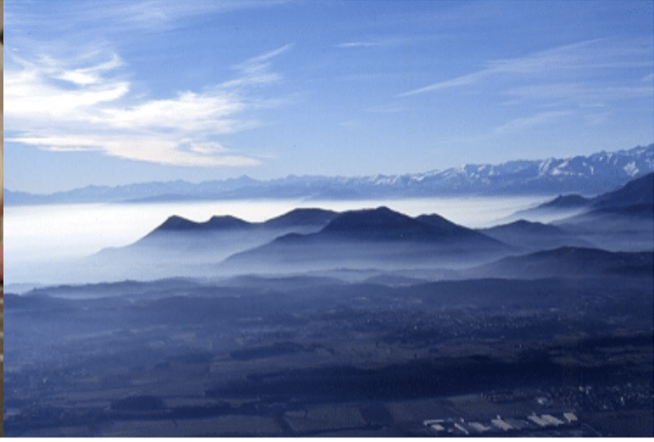 Succede lo stesso in atmosfera nei giorni di inversione termica, quando l’aria più calda negli strati alti provoca il ristagno dello smog.
Irraggiamento
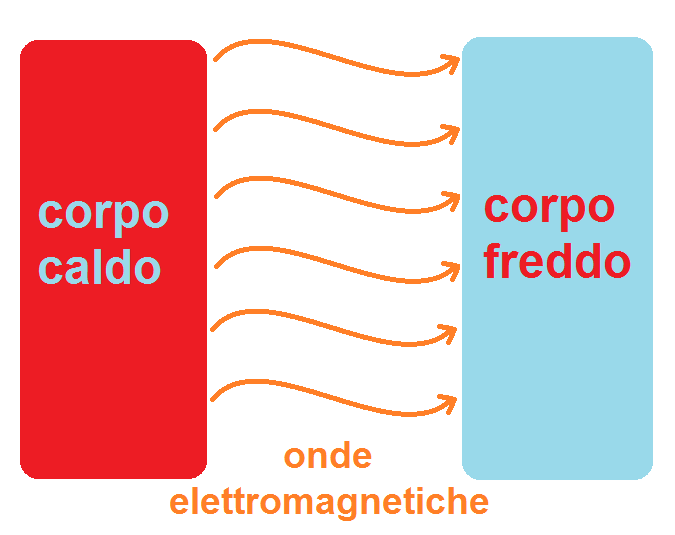 Tutti  i  corpi  a  temperature  sopra  lo  zero  assoluto  emettono  in  realt`a  onde
elettromagnetiche.  A temperatura  ambiente (T≈300  K)  la legge  di Wien
Λmax∼ 1/T implica  che  la  radiazione  emessa  sta  nella  regione dell’infrarosso.  La  luce  infrarossa,  è  quella  emessa  ad  esempio  da  un telecomando,   non  è  in  grado  di  eccitare  i  recettori  della  nostra  retina, ma  viene  rivelata  da  una  fotocamera  digitale
La radiazione termica dei corpi
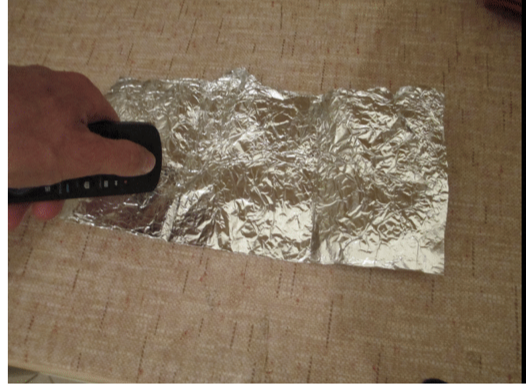 Il foglio di alluminio, come tutti I metalli, ha la proprietà di riflette le onde elettromagnetiche, non solo nel visibile, ma in tutto lo spettro.
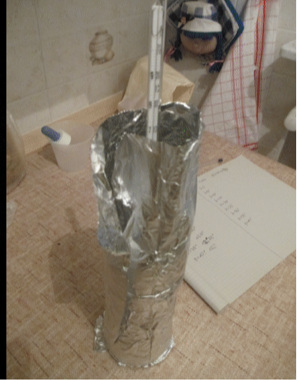 Avvolgendo la bottiglia con la pellicola di alluminio l’energia irradiata in radiazione infrarossa dall’acqua viene pertanto riflessa. Questo fa si che l’acqua di raffreddi più lentamente rispetto a una bottiglia su cui non è stato avvolta la pellicola.
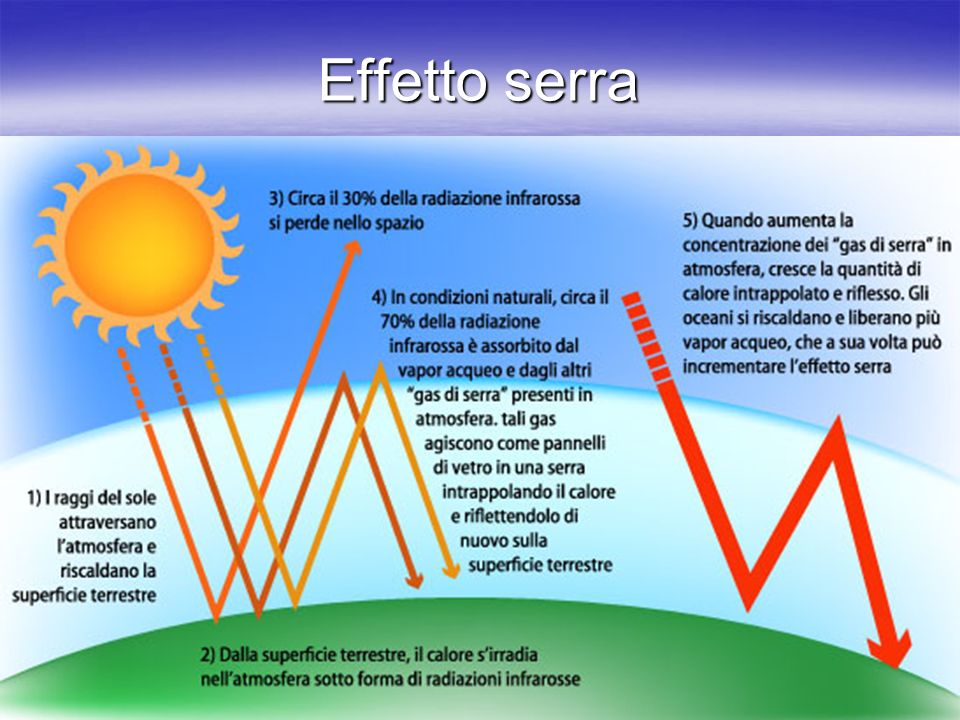 L’effetto serra
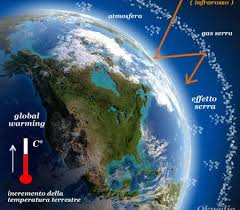 Il  ruolo  del  foglio  di  alluminio  che,  riflettendo  la  radiazione  infrarossa, mantiene  l’acqua  nella  bottiglia  calda  più  a   lungo  è  simile  a  quello dell’atmosfera che, assorbendo  la  radiazione  infrarossa  emessa  dalla superficie  terrestre,  mantiene  la  Terra a  una  temperatura  più  calda di quella  che  si  avrebbe  in  sua  assenza.
L’effetto serra
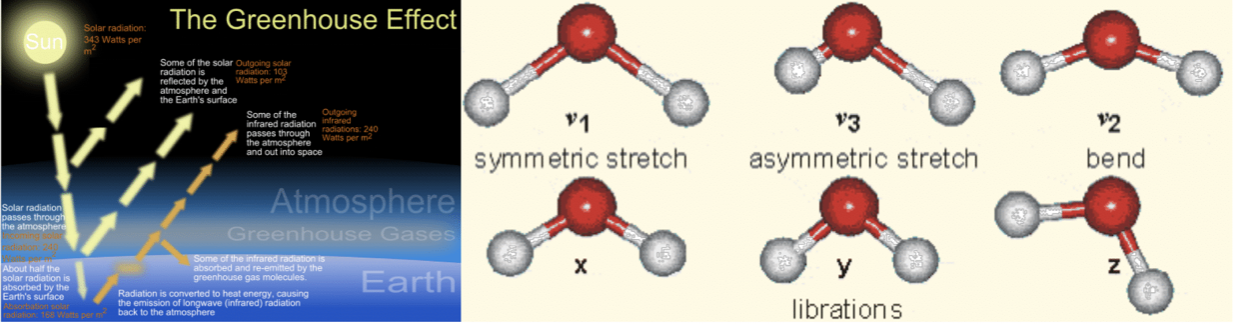 La  radiazione  termica  infrarossa  emessa  dalla  Terra  ha  la  frequenza  giusta per eccitare  le vibrazioni  di molecole  triatomiche presenti  nell’atmosfera (CO2,  H20,  O3) che  la  assorbono  impendendo  che  si  disperda  direttamente  nello  spazio. La  radiazione  assorbita  è  poi  riemessa  in  tutte  le  direzioni
Scioglimento dei ghiacciai
Perché è più pericoloso lo scioglimento del ghiaccio del polo sud rispetto a quello del polo nord?
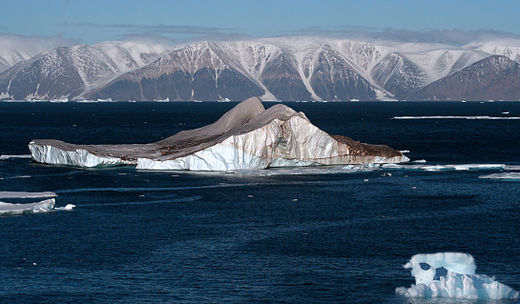 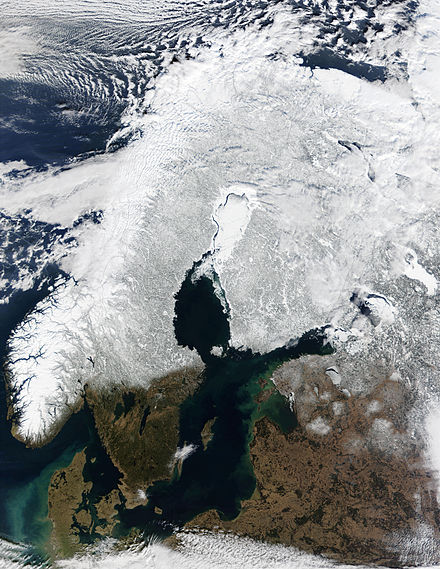 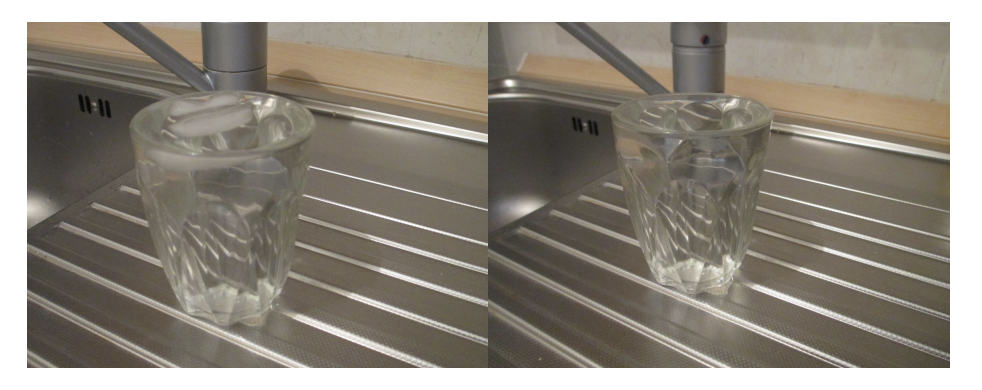 Scioglimento dei ghiacciai
Perché è più pericoloso lo scioglimento dei ghiaccio del polo sud rispetto a quello del polo nord?
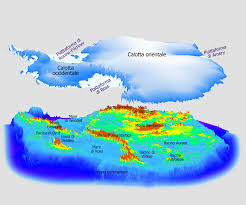 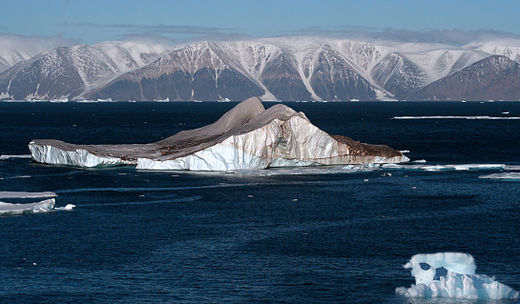 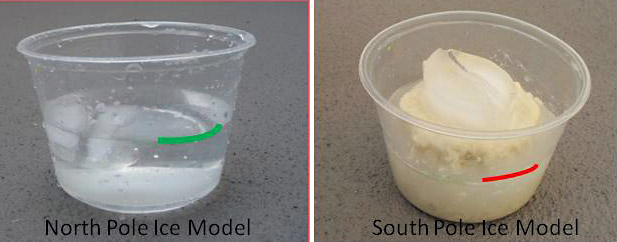 Comportamento del ghiaccio
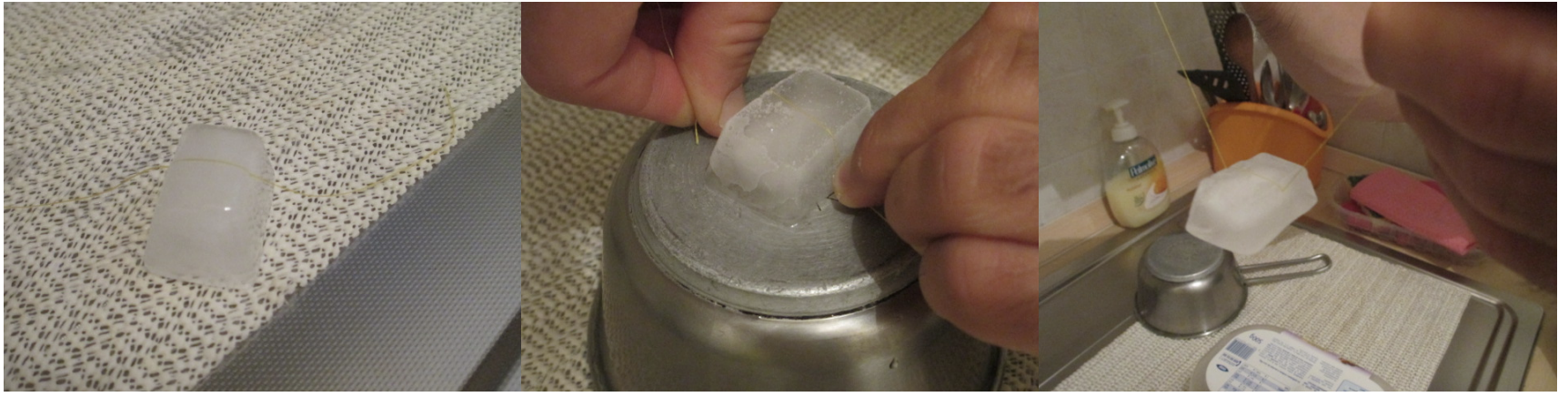 Cosa `e successo? La pressione molto forte che abbiamo esercitato con il filo ha fatto sciogliere il ghiaccio senza aumentare la temperatura. Poiché la temperatura del cubetto è rimasta sotto 0o C, appena il filo è penetrato nel ghiaccio l’acqua è tornata allo stato solido, imprigionandolo. Questo è alla base del pattinaggio su ghiaccio e del moto dei ghiacciai.
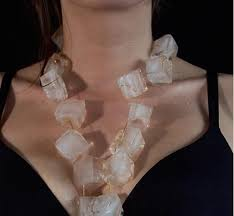 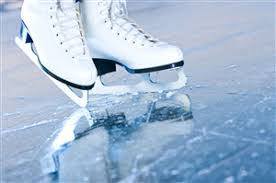 Il calore specifico
Il calore specifico di una sostanza è la quantità di calore richiesta per aumentare o abbassare la temperatura dell'unità di massa di 1 grado centigrado.
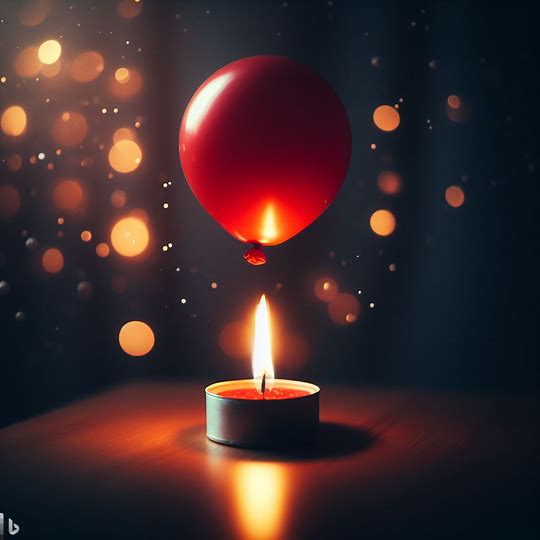 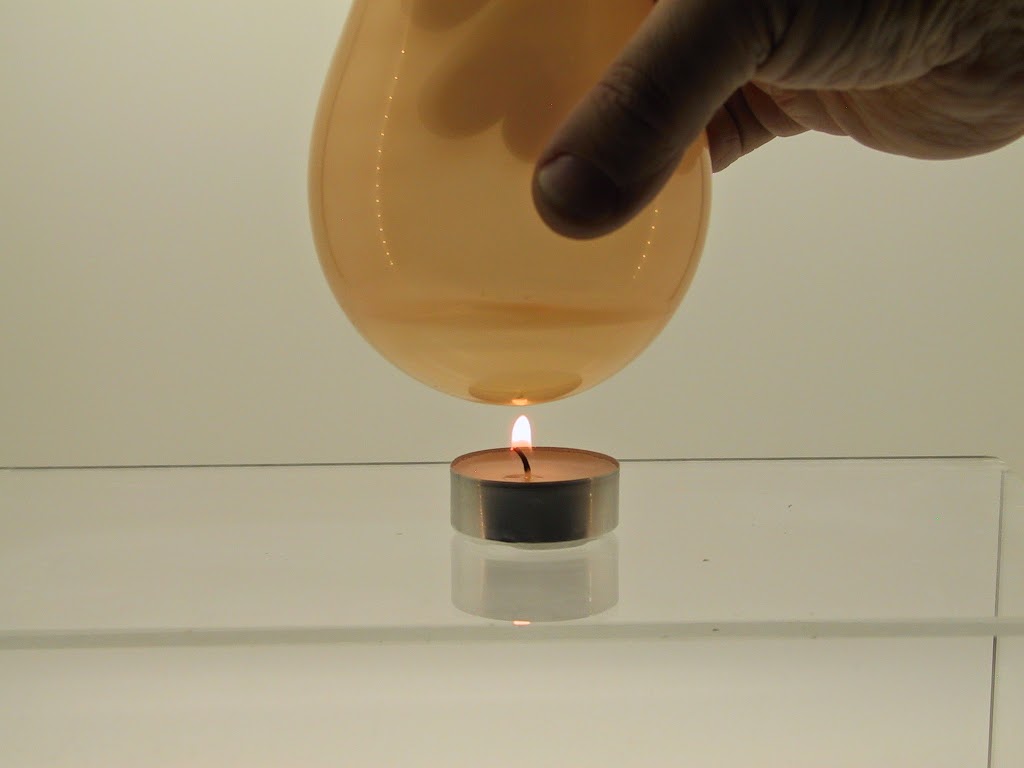 Il calore specifico
L'acqua è una  sostanza che conduce molto bene il calore. Il sottile palloncino permette al calore di passare molto rapidamente e di riscaldare quindi l'acqua. L'acqua che si trova più vicino alla fiamma si riscalderà più velocemente e , comincerà a salire verso l'alto, mentre quella più fredda prenderà il suo posto:
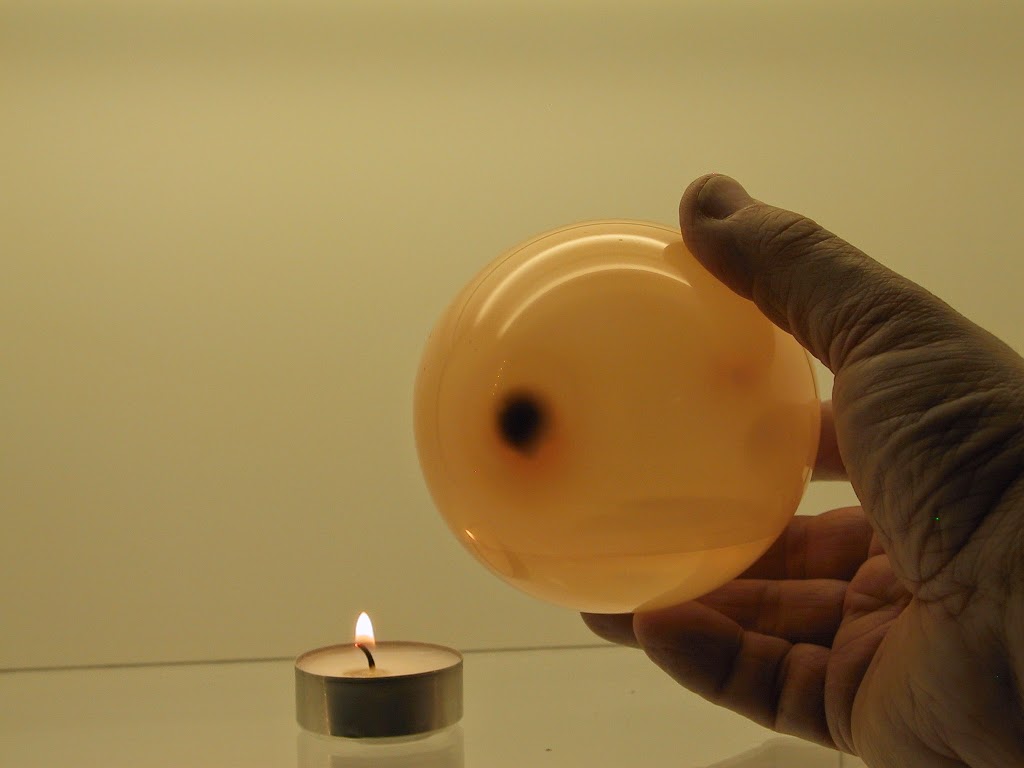 Il calore specifico dell'acqua è circa 4200 J/kg K
Il calore specifico dell’aria è circa 1600 J/kg K
La fuliggine che si vede sul fondo del pallone è carbonio. Il carbonio è stato depositato sul pallone dalla fiamma.
Perché l’acqua bolle?
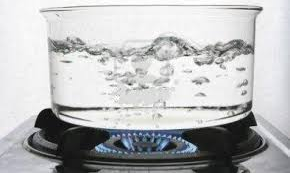 I  liquidi  ed i  gas  sono  fluidi. In  condizioni  particolari le  sostanze  possono  mostrare  una transizione  di  fase tra  lo  stato  liquido  e quello  gassoso.
E’  il  caso  dell’acqua  quando  bolle.  Siamo  abituati  a pensare  che  questo  avvenga  alla  temperatura  di  100  gradi.
E’  sempre così ?
Perché l’acqua bolle?
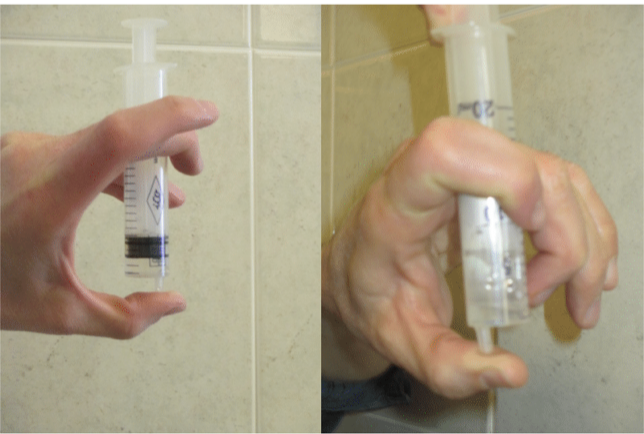 Perché  l’acqua  nella  siringa  bolle  anche  se  appena  tiepida?
Per  capirlo occorre  comprendere  il  meccanismo  generale  dell’ebollizione.
Perché l’acqua bolle?
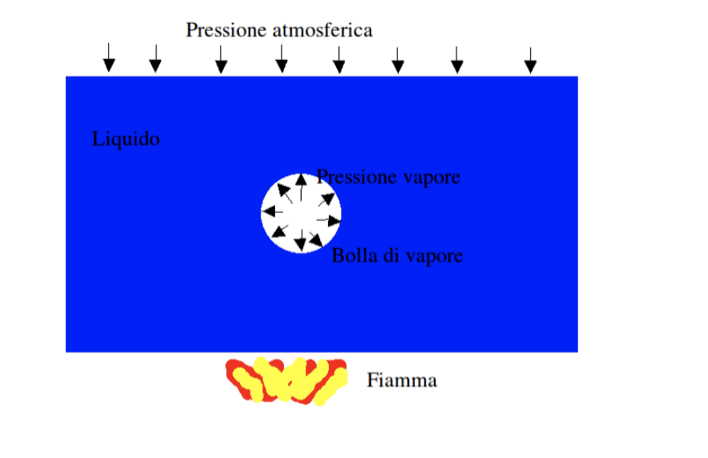 In  un  liquido le  molecole che  si  muovono  più  velocemente possono formare  delle bolle di  vapore. Le  molecole contenute in  queste  bolle esercitano  una  pressione,  detta tensione  di  vapore. 
Per  contro,  il  liquido  esercita  su  queste  bolle una  pressione  opposta, dovuta  alla  pressione  atmosferica dell’aria  sovrastante. 
Se Patm > Pvap la  bolla  viene  schiacciata  e  si  contrae. 
Quando Pvap=Patm la  pressione  atmosferica  non  è  più  in grado  di  opporsi  alla crescita  della  bolla,  che  sale  a  causa  della forza  di  Archimede  (è  meno  densa  dell’acqua!) e  arriva  fino  in superficie: l’acqua  bolle.
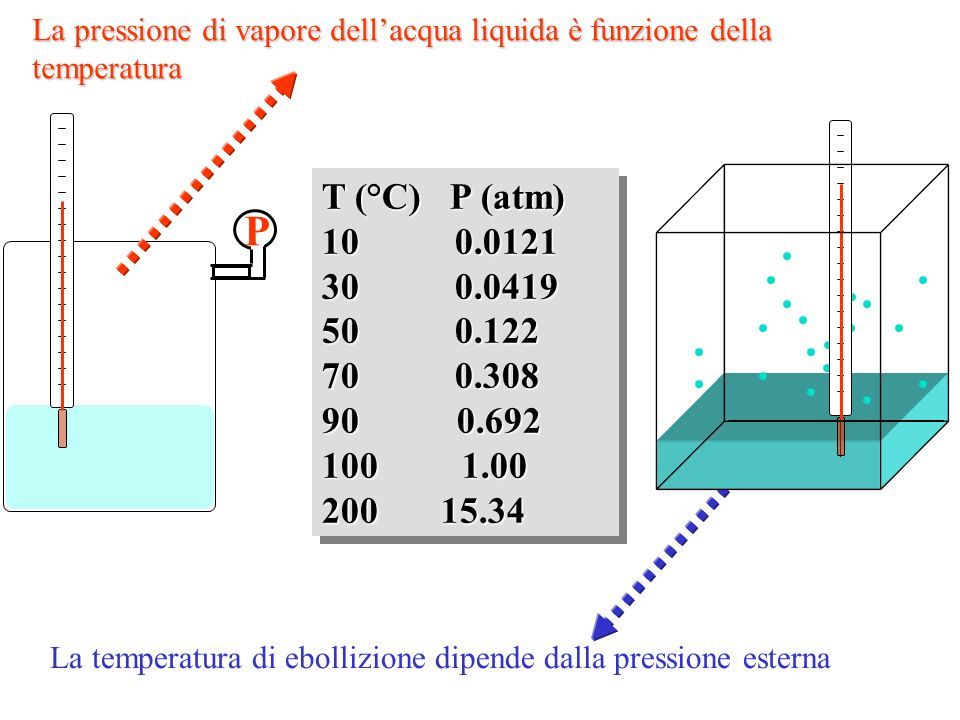 Quando l’acqua bolle?
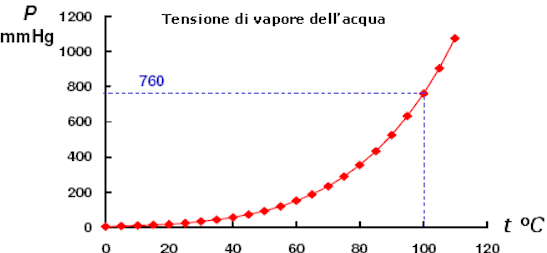 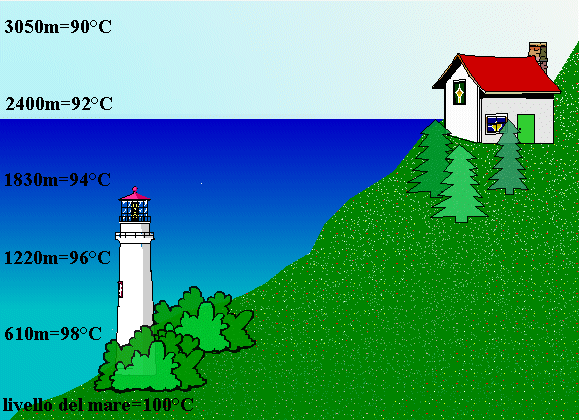